Once Left Behind, Now Well Ahead TEC Oritetanga Learner Success Conference6-7 August 2019
Dr Stuart Middleton
Specialist Advisor to the Chief Executive
Manukau Insitute of Technology
New Zealand
Ngā mihi nui hoki kia koutou
NZ’s slightly dirty little secrets!
Students were dropping out of school

There were large gaps in academic preparation for further education and training

NZ had seen the growth of a substantial group of NEETs

Pathways between secondary schools and postsecondary education and training were at best broken
An opportunity comes along
THE PROBLEM: 	the education system was fragmented, 							disjointed, performing to low levels, 							providing inequitable outcomes for many.

The SOLUTION: an approach that........
addressed early school leaving / disengagement,
developed Pathways and Managed Transitions,
Led to seamless progression, 
through early access to applied learning,
which accelerated students not slowed them down.
A new approach emerges: 				MANUKAU TERTIARY HIGH SCHOOL
Target Group

Failing Students offered a place in the THS
Fulltime enrolments at MIT (at age c.15 years)
Integrated senior secondary / tertiary learning
Work simultaneously towards NZ School Qualifications (NCEA) and NZ qualifications 

THEY WOULD NOT BE TAKEN OUT OF SCHOOL, 
THEY WOULD BE IN SCHOOL 
BUT THEY WOULD NOT BE AT SCHOOL
THS Programme – Year 1
Emphasis on essential skills:
		Literacy, Numeracy, Social and Digital Skills

School Qualifications:		NCEA Levels 1 and 2 

MIT / NZQF Qualifications
		MIT Certificate in Tertiary Pathways (Level 1)
		MIT Certificate in Pathways to Tertiary Studies (Level 2)

Other Courses
		Preparing for Careers and Professions
		(Students complete courses in four technical disciplnes in Years 1 and 2)

Managing Learning
		Individual Education Plan / Academic Advisories
		Seeking additional support (within MIT)
THS Programme 	 - 	Year 2
School Qualifications
		complete	NCEA Level 2 then						start Level 3 (if UE) 															OR																		start MIT VET Quals
MIT Qualifications			
		NCEA Level 3  (Degree Bound)					start degree preparation	
													OR
		MIT / NZ VET courses 			                           L 3/4

Other Courses
		Continue Preparing for Careers and Professions
		Academic Support
		Pastoral Care
THS Programme 		Year 3
School Qualifications
	
NCEA Level 3 – Small group 							University Entrance
NCEA Level 2 -	 Small group 	 						completing NCEA Level 2



  
MIT / NZ Career Qualifications at L3 (generally)
		Most of the group move into a wide range of MIT / NZ programmes

		In reality students are full-time MIT tertiary students but they 					retain a capability of accessing THS support
Year 4   - Continued access to and support of THS
THS Programme 		Year 3
School Qualifications
	
NCEA Level 3 – Small group 							University Entrance
NCEA Level 2 -	 Small group 	 						completing NCEA Level 2



  
MIT / NZ Career Qualifications
		Most of the group move into a wide range of MIT / NZ programmes

		In reality students are full-time MIT tertiary students but they 					retain a capability of accessing THS support
Year 4   - Continued access to and support of THS
Who were the students? 2010 – 2016						(n  = 916)
GENDER		Male			60.10%
					Female		39.90% 

ETHNICITY		NZ Maori		44.60%
					NZ Pakeha		24.10%
					Pasifika		26.80%
					Other			  4.40%

SCHOOLS		Decile 1 – 3		71.40%
					Decile 4 – 7		15.50%
					Decile 8 - 10		12.20%
Student Success 2010 - 2016
....... acknowledged as successes 4-5-6 year later.
Consequential changes
The THS opened the doors……

Youth Guarantee Policy (YG)
Fees Free Youth Guarantee places
Trades Academies
Dual Pathway Programmes
More Tertiary / Industry Cooperation
Customised training (MIT in Schools)
New Pathways to Postsecondary
MIT in the Pacific (Tonga/Samoa)
New Pathways to Employment
Vocational options in some 
	Secondary Schools
Impact
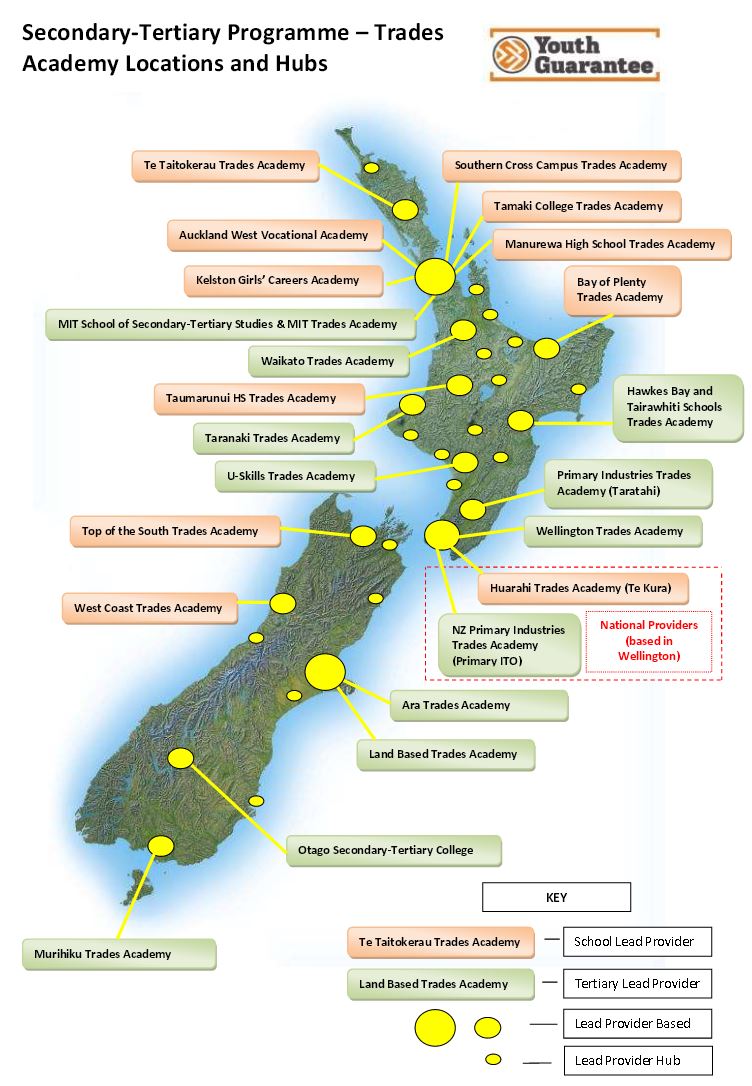 Impact of Changes Post-MIT THS

Over 900 students have been through the MIT THS

32,000+ have been through a Secondary/Tertiary Trades Academy

74,600+ students have benefitted from the Youth Guarantee Fees Free Places

	(Figures supplied by NZ Ministry of 	Education, September 2018.)
The MIT Tertiary High School development has been a significant change agent in New Zealand Education
Early access to vocational and technical education and training.

	Multiple Pathways and Managed Transitions

	Seamlessness and Flexibility

	Acceleration for students who are falling behind

	A clear line of sight to employment creating a Sense of Purpose

	“Every great advance replaces traditional complexities by a new simplicity.”																Simon Winchester